Traumatisme d’enfance
Le video accessible ici : 

https://www.youtube.com/watch?v=f7t-2kkQGgo
I/ Aimé Césaire« ma langue maternelle, non merci »
II/ Léopold Sédar Senghor (1906–2001)l’entretien pour la revue Présence africaine, 1962
« Mais on me posera la question : Pourquoi, dès lors, écrivez-vous en français ? parce que nous sommes des métis culturels, parce que, si nous sentons en nègres, nous nous exprimons en français, parce que le français est une langue à vocation universelle, que notre message s’adresse aussi aux Français de France et aux autres hommes, parce que le français est une langue de gentillesse et d’honnêteté. […] Et puis le français nous a fait don des mots abstraits – si rares dans nos langues maternelles –, où les larmes se font pierres précieuses. Chez nous, les mots sont naturellement nimbés d’un halo et de sang ; les mots français rayonnent de mille feux, comme des diamants. Des fusées qui éclairent notre nuit. »
III/ Boubacar Boris Diop (1947)« Qui a peur du wolof », Monde diplomatique, mars, 2017
« Si tout écrivains entretien des rapports orageux avec les mots, dans le cas de l’auteur africain, c’est sa langue d’écriture qui est tout entière problématique. On m’a ainsi demandé d’abord : Pourquoi écrivez-vous en français ?, puis après parution de mon roman Doom Golo : Pourquoi écrivez-vous en wolof ? Personne n’a besoin de lire vos livres pour vous poser ces questions, qui charrient toutes les frustrations d’un échanges humain avorté, aux antipodes du projet littéraire. »
IV/ Kateb Yacine (1929 – 1989)Algérien
Butin de guerre
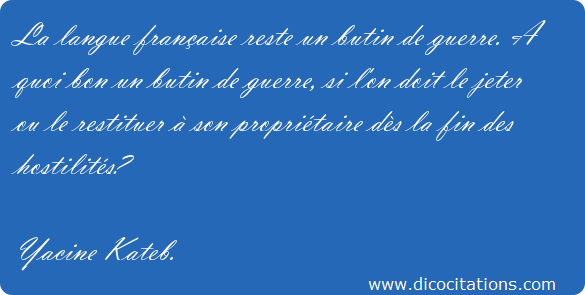 V/ Sony Labou Tansi (1947–1995)« Sony Labou Tansi face à douze mots », in Equateur, n° 1, 1986, p. 30.
« J'écris en français, parce que c'est dans cette langue-là que le peuple dont je témoigne a été violé, c'est dans cette langue que moi-même j'ai été violé. Je me souviens de ma virginité. Et mes rapports avec la langue français sont des rapports de force majeure. »
VI/ Massa Makan Diabaté (1938 – 1988) écrivain malien“L’Écriture narguée par la parole. Entretien avec Massa Makan Diabaté”, Notre Librairie 84, juillet-septembre 1986.
« J’essaie de donner à mon français, qui n’est pas le français de France, une coloration africaine, en y mêlant des proverbes, des récits, et surtout, en faisant, comme je l’ai toujours dit, quelques petits bâtards à la langue française. Voilà un peu ce que je fais […] »
VII/ Ahmadou Kourouma (1923 – 2013)Écrire en français, penser dans sa langue maternelle. Études françaises, 33, 1997.
« Je suis d'ethnie malinké, de nationalité ivoirienne, donc négro-africain. La littérature de ma langue maternelle est orale. Ma culture de base est l'animisme. J'écris en français.  La langue française est la seconde langue de mon pays, elle est officiellement ma langue nationale. Le français est une langue disciplinée, policée par l'écriture, la logique, dont le substrat est la chrétienté.  Ma langue maternelle, la langue dans laquelle je conçois, n'a connu que la grande liberté de l'oralité ; elle est assise sur une culture de base animiste. Voilà en quels termes se pose pour moi la question de langue. »
VIII/ J. M. Coetzee (1940), écrivain sudafricain, Elizabeth Costello (2004)
« Le roman anglais est avant tout écrit par les Anglais pour les Anglais. C’est son essence même, c’est ce qui fait que l’on parle du roman anglais. Le roman russe est écrit par les Russes pour les Russes. Le roman africain, lui, est écrit par les Africains, mais il ne s’adresse pas aux Africains. Certes, les romanciers africains parlent de l’Afrique, décrivent des expériences africaines, mais j’ai l’impression qu’ils sentent tout le temps par-dessus leur épaule le regard des étrangers en train de lire leur texte. Que cela leur plaise ou non, ils se sont résignés au rôle d’interprètes ; ils expliquent l’Afrique. Or comment un romancier peut-il explorer un univers humain dans toute sa profondeur s’il lui faut mobiliser autant d’énergie pour l’expliquer à des étrangers ? »
Entretien avec Richard Ali A Mutu Kahambo, Les dépêches de Brazaville, mars 2018
Pourquoi avoir fait le choix d’écrire en lingala?
	Parce que le lingala est ma première langue. Il ne vous viendrait pas à l’esprit un seuil instant de demander à un écrivain tchèque pourquoi il écrit en tchèque. Cela découle d’une logique limpide qu’un écrivain Tchèque écrive en tchèque ! Ce devrait être tout aussi normal pour nous Africains avec nos langues africaines. Je vis à Kinshasa, et presque touts les habitants de cette mégalopole parlent lingala. Le Lingala est une langue puissante qui a réussi à traverser les frontières de la RDC pour être parlée dans plusieurs pays d’Afrique. Bref, j’écris en lingala parce que j’aime beaucoup cette langue et que je trouve qu’elle se prête bien à la littérature ! Mais je continu à écrire aussi en français. Par ailleurs, je souhaite également promouvoir le lingala et inspirer d’autres écrivains qui hésitent encore à écrire dans les langues de leur pays.